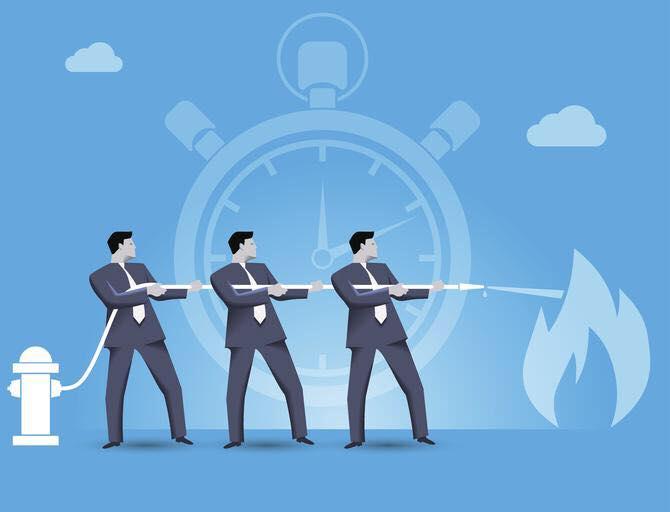 الجامعة المستنصرية
كلية الادارة والاقتصاد
قسم ادارة الاعمال
ادارة الازمات
مقدمة
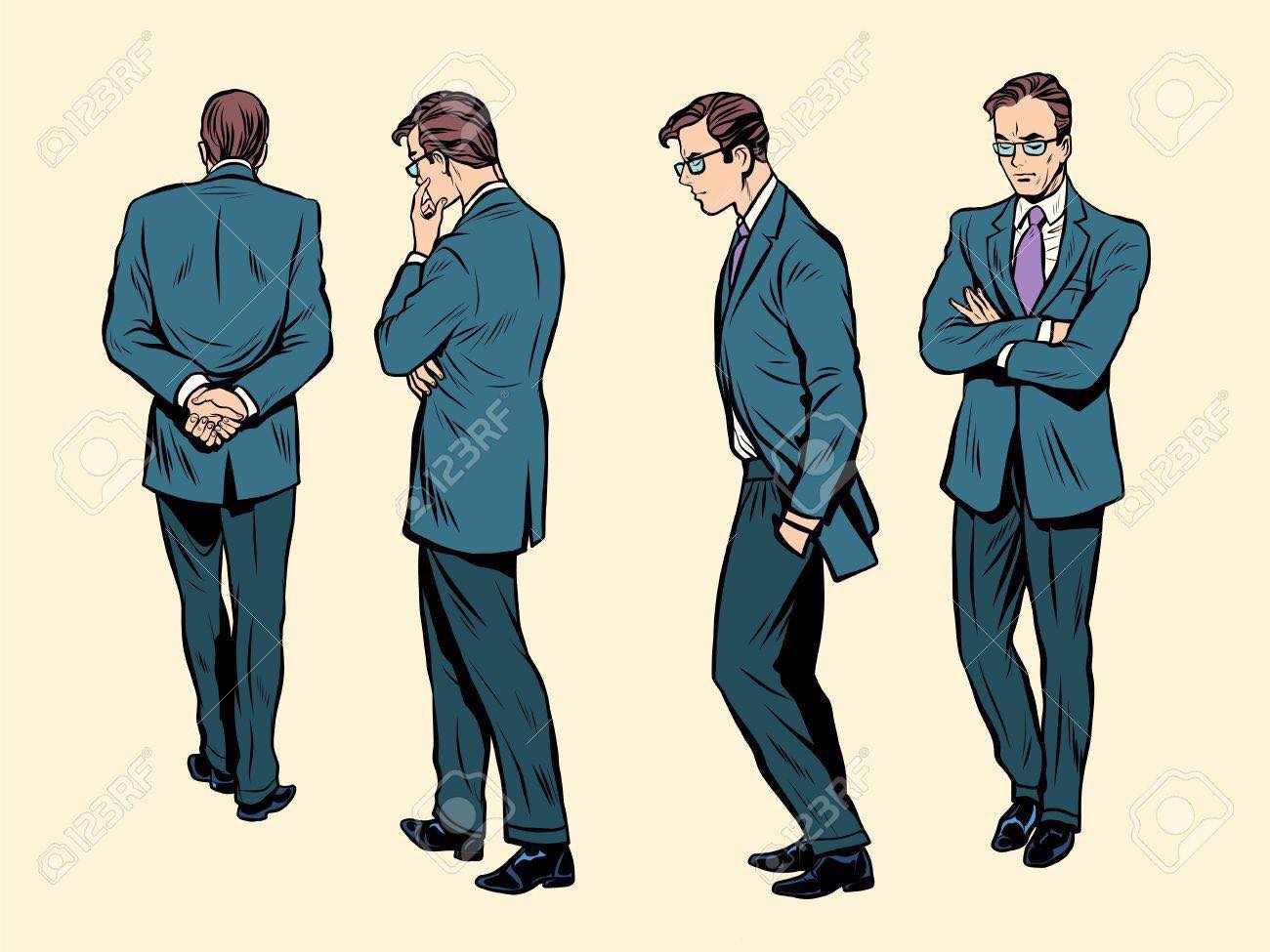 عند الحديث عن مراحل الازمة يلاحظ ان الازمة يمكن اجهاضها عند اول مرحلة ان كانت الوقاية خير من العلاج, و لكن العجز عن اجهاضها يضع ادارة المنظمة امام خيارين :
 اولهما ادارتها بفعالية و كفاءة .
ثانيهما الاستسلام لها و تلقي اثارها التي قد تكون تدميرية لكيان المنظمة ككل .
لذا تتطلب الازمات ادارة حاذقة قادرة على اتخاذ القرارات الصعبة في المواجهة الصعبة التي يجب ان يكون بها متخذ القرار غير متوتر و متفاهم و متعاون و الاهم هو وجود الثقة داخل المنظمة 
. خطوات اتخاذ القرار :
* المرحلة الاولى: تحديد الهدف بوضوح, لأنه بذلك يوجه الخطوات نحو التخاذ القرار .
*المرحلة الثانية: التفكير بأكبر عدد ممكن من الامكانيات, فمنها يستخلص و ينبثق القرار .
*المرحلة الثالثة: فحص الحقائق مهم جدا, فعدم توفر المعلومات قد يقودنا الى قرار غير صحيح.
*المرحلة الرابعة: التفكير في الايجابيات و السلبيات للقرار الذي تم اتخاذه
*المرحلة الخامسة: مراجعة جميع المراحل, لغرض الانتباه فيما اذا اضيفت معطيات جديدة او حدث تغيير, ثم نقرر بعدها
مفهوم ادارة الازمة
عرفت ادارة الازمة على انها تقنية لمواجهة الحالات الطارئة و التخطيط للتعامل مع الحالات التي التي لا يمكن تجنبها او اجراء التحضيرات الممكن التنبؤ بها . 
و قد عرفها فنك ( Fink ) بأنها يمكن اعتبارها القدرة على ازالة الكثير من المخاطر و عدم التأكد لتحقيق اكبر قدر من التحكم في مصير المنظمة . 
وتقليديا"  ادارة الازمة هي مجموعة الاستعدادت والجهود الادارية التي تبذل لمواجهة او الحد من الدمار المترتب على الازمه (المساعدة ،،2012،ص37)
وحديثا" ادارة الازمة يتطلب من المديرين التفكير فيما لا يمكن التفكير فيه وتوقع ما لايمكن توقعه فهي عملية اعداد وتقدير المنظم والمنتظم للمشكلات الداخلية والخارجية التي تهدد بدرجة كبيرة سمعة المنظمة وربحية بقاءها في السوق
عناصر ادارة الازمة 


تهدف التى تقليل الخسائر الى الحد الادنى .
تستخدم الاسلوب العلمي و المنهجي في اتخاذ القرار .
تدار من قبل مجموعة من القدرات الادارية الكفوءة و المدربة تدريبا خاصا .
مجموعة من الاجراءات الاستثنائية التي تتجاوز الوصف الوظيفي   المعتاد .
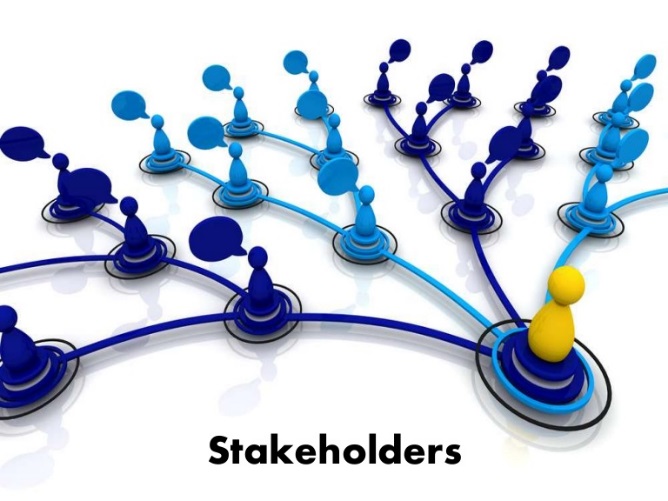 لمذا زاد الاهتمام بإدارة الازمات ؟
هناك ثلاث مفاهيم متداولة للفكر الاداري
الادارة بالاستثناء: و هو نوع من الادارة التي تؤشر الى المدير الوقت المطلوب فيه التركيز و الانتباه .
الادارة بالازمات: هي عملية توليد الازمات من لا شئ, و افتعالها بهدف ابعاد الانظار عن المشكلات القائمة حاليا و توجيه الانتباه الى قضايا اخرى مفتعلة
ادارة الازمات:
 يقصد بها منهجية التعامل مع الازمات في ضوء الاستعدادات و المعرفة و الوعي و الادراك و الامكانيات و المهارات و انماط الادارة السائدة
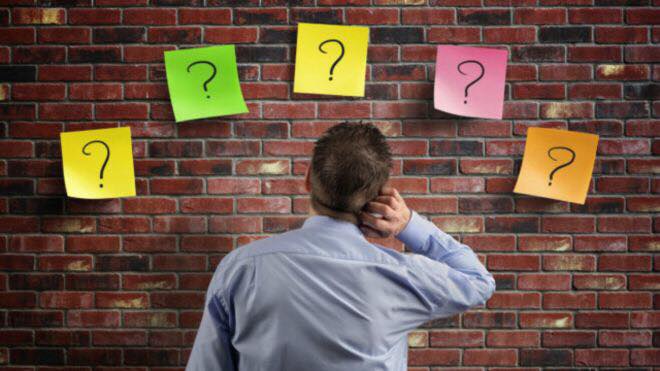 العوامل المؤثرة في ادارة الازمة :
العوامل المؤثرة في ادارة الازمة :
هنالك عوامل رئيسة تؤثر في ادارة الازمة:-
1-حجم الاخطار ( الخسائر و الاضرار الناجمة عن الخطر ) .
2-مدى السيطرة على البيئة من خلال الاشخاص و تدريبهم و توفير الاجهزة المطلوبة و السرعة في المواجهة .
3-الزمن المتوفر للتصرف و اتخاذ اللازم .
4-عدد الخيارات المتاحة
العوامل التي تعيق اكتشاف الازمة مبكرا:-
1-حجب البيانات و المعلومات المهمة عن الاطراف و الافراد الذين يحتاجون اليها و تلزمهم بصورة كبيرة لاتخاذ القرار المناسب .
2-عدم قدرة المنظمة على الاستجابة المناسبة و الفاعلة وفي الوقت المناسب للاخطار المحيطة و المحتملة .
3-وجود صورة خاطئة و قناعة غير سليمة لدى افراد المنظمة بخصوص قدرات هذه المنظمة و مناعتها ضد الازمات
1-حجب البيانات و المعلومات المهمة عن الاطراف و الافراد الذين يحتاجون اليها و تلزمهم بصورة كبيرة لاتخاذ القرار المناسب .
2-عدم قدرة المنظمة على الاستجابة المناسبة و الفاعلة وفي الوقت المناسب للاخطار المحيطة و المحتملة .
3-وجود صورة خاطئة و قناعة غير سليمة لدى افراد المنظمة بخصوص قدرات هذه المنظمة و مناعتها ضد الازمات
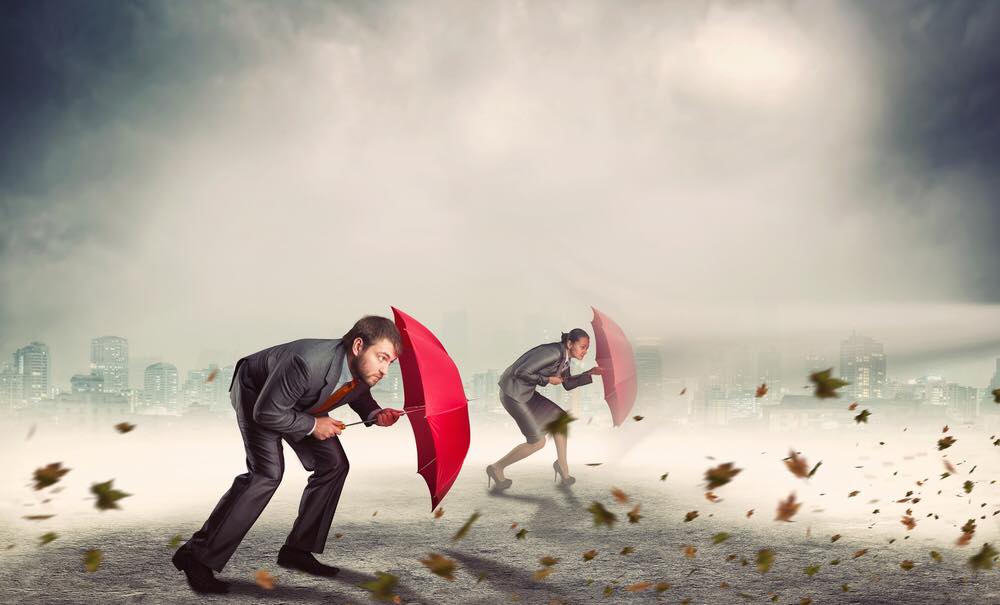 اما عوامل مجتمع الازمة فتقسم الى ثلاث فئات رئيسية 
اولاً _ الفئة الاولى : الفئة الايجابية : 
تقف هذه الفئة في وجه قوى الازمة وتعمل على مواجهة هذه القوى وبفضل جهود هذه الفئة من المجتمع تصبح مهمة فريق الأزمة سهل ويكون من السهل التغلب على هذه الازمة و مواجهتها بدرجة عالية من النجاح وتزيد  فرص المنظمة في مواجهة الازمة بنجاح اذا كانت هذه الفئة ( الايجابية ) تشكل كل او غالبية مجتمع الازمة .


 
ثانياً _ الفئة الثانية : الفئة السلبية : 
هذه الفئة هي فئة انهزامية سرعان ما تصاب باليأس و الاحباط عند وقوع الزمة ولا تبذل ما ينبغي ان تبذله في مواجهة الازمة و مقاومتها وقد لا تفكر هذه الفئة مجرد تفكير في مواجهة الازمة وقد تتحول هذه الفئة الى ابواق سلبية تروج للأثار و الانعكاسات السلبية لهذه الازمة و تبالغ في حجم هذه الازمة وتبعث اليأس و الخنوع و الاستسلام في النفوس .
العوامل المؤثرة في ادارة الازمة :
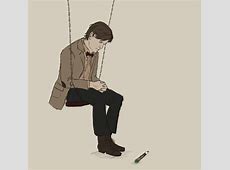 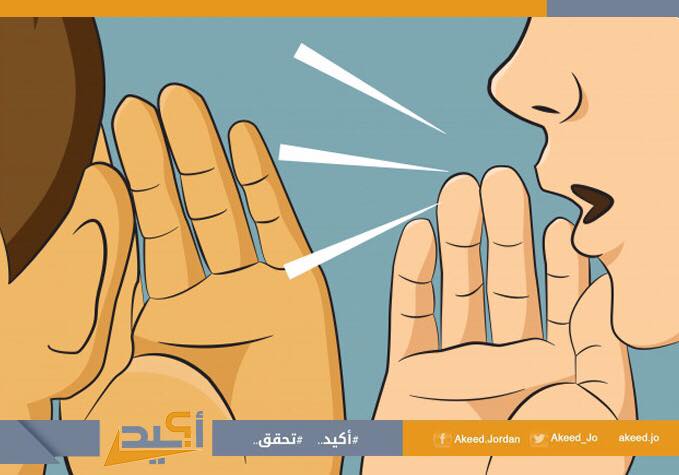 2-عدم قدرة المنظمة على الاستجابة المناسبة و الفاعلة وفي الوقت المناسب للاخطار المحيطة و المحتملة .
3-وجود صورة خاطئة و قناعة غير سليمة لدى افراد المنظمة بخصوص قدرات هذه المنظمة و مناعتها ضد الازمات
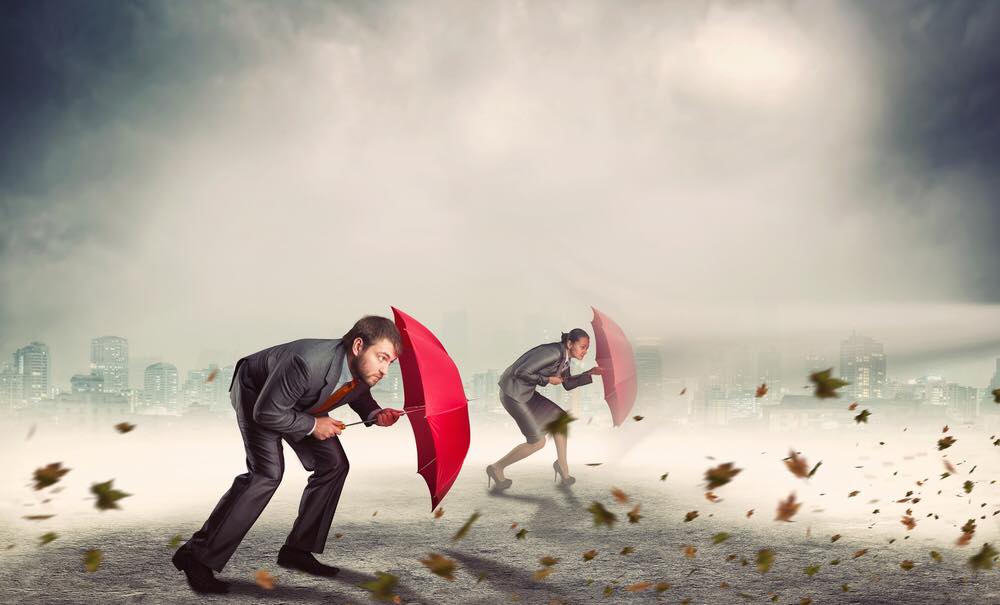 ثالثاً : الفئة الثالثة : الصانعة للازمات و الداعمة لها : تتكون هذه الفئة من جميع القوى التي تعمل على صنع الازمة و اثارتها وكذألك القوى التي تدعمها وتؤيدها وتناصرها في جهودها المتعلقة بنشر الازمة وتعميقها في المنظمة . وتزداد قوة هذه الفئة في احداث التأثرات الازموية كلما كانت هذه الفئة متناسقة و متجانسة وتنتمي الى طبقة واحدة في المنظمة , وتقل قوتها في الفعل الازموي كلما قل التجانس بينها ان دور ادارة الازمات وفريق الازمات يكون صعباً في حالة وجود تناسق و تجانس بين افراد هذه الفئة ويكون هذا الدور اكثر سهولة في ظل عدم تجانس افراد هذه الفئة
العوامل المؤثرة في ادارة الازمة :
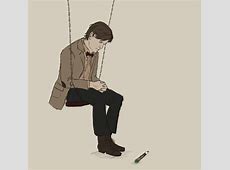 ان المحيط البيئي لمنظمة ما في الوقت الراهن يتميز بالسرعة و التقلبات و التعقيد مما يجعل من عملية التأقلم عملية صعبة, خاصة عندما يتعلق الامر بالازمات, فهي تتطلب:
خلق مناخ ملائم .
توفير البنيات الاساسية و الادوات اللازمة .
تقوية سلسلة العمل الداخلي .
تحسين فرق العمل و الافراد .
مراحل الازمة
.
مرحلة الشعور بأحتمال حدوث الازمة: وهي المرحلة التي ترسل بها الازمة اشارات الانذار التي يستقبلها المديرون, و لكن قد يكون من الصعب عليهم التقاطها .
مرحلة الاستعداد و الوقاية: في هذه المرحلة يكون التخطيط الاستراتيجي مهم جدا في محاولة تفادي وقوع الازمة من خلال اكتشاف نقاط الضعف في المنظمة و وضع خطة المواجهة, و تحديد الاساليب و الاستعدادات الضرورية لتنفيذ الخطة, و تدريب الافراد و الجماعات على كيفية مواجهة الازمة . 
مرحلة مجابهة الازمة: في هذه المرحلة يتم اعداد وسائل الحد من الاضرار و منعها منى الانتشار لتشمل الاجزاء الغير متأثرة .
مرحلة استعادة التوازن و النشاط: في هذه المرحلة يتم تنفيذ البرامج الجاهزة التي تم اعدادها مسبقا و استعادة النشاط من عدة جوانب منها الاصول الملموسة و المعنوية .
مرحلة التعلم و تقييم التجربة: و هنا يتم تقييم ما تم انجازه اثناء مجابهة الازمة حتى يمكن تحسينه في المستقبل .
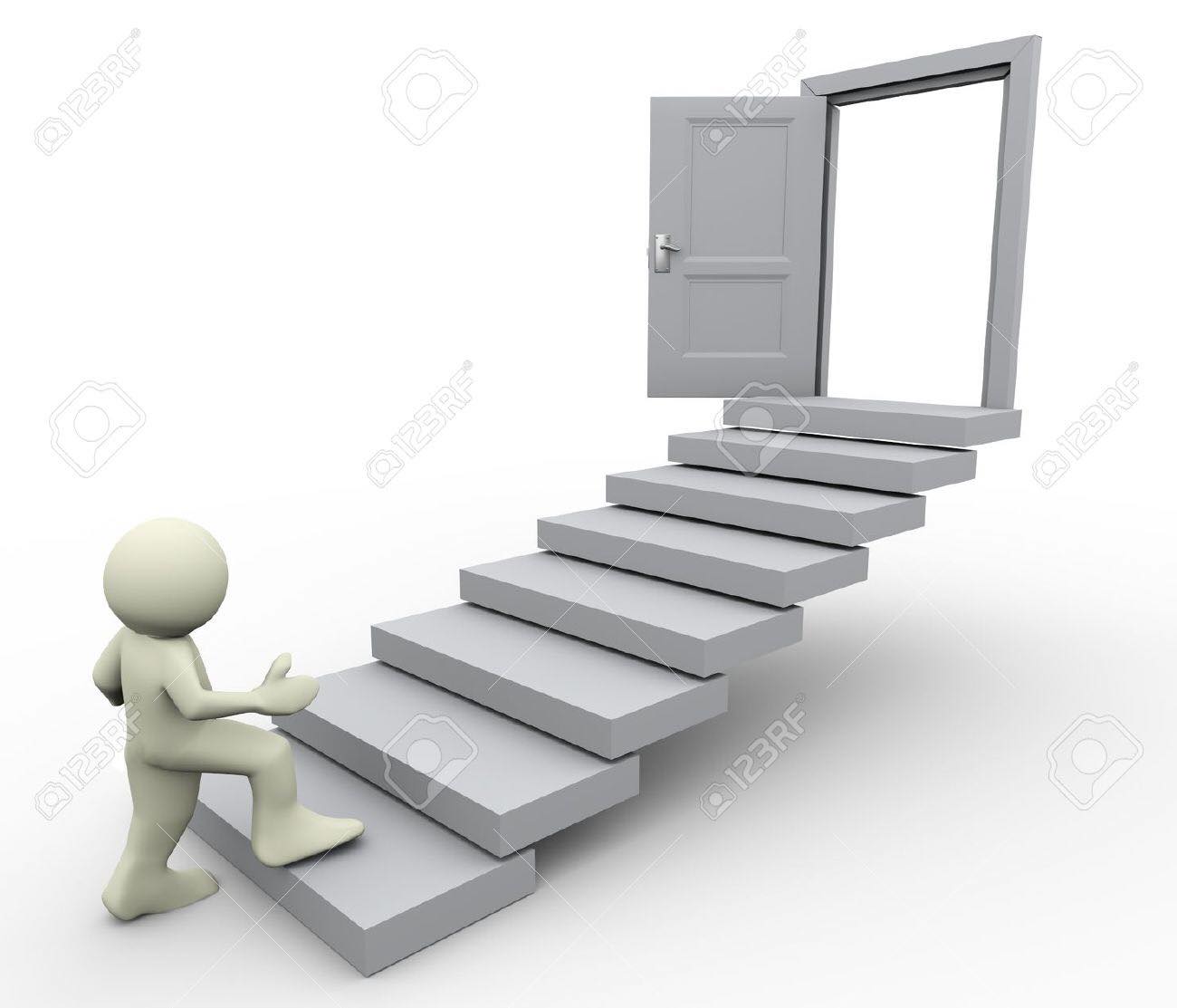 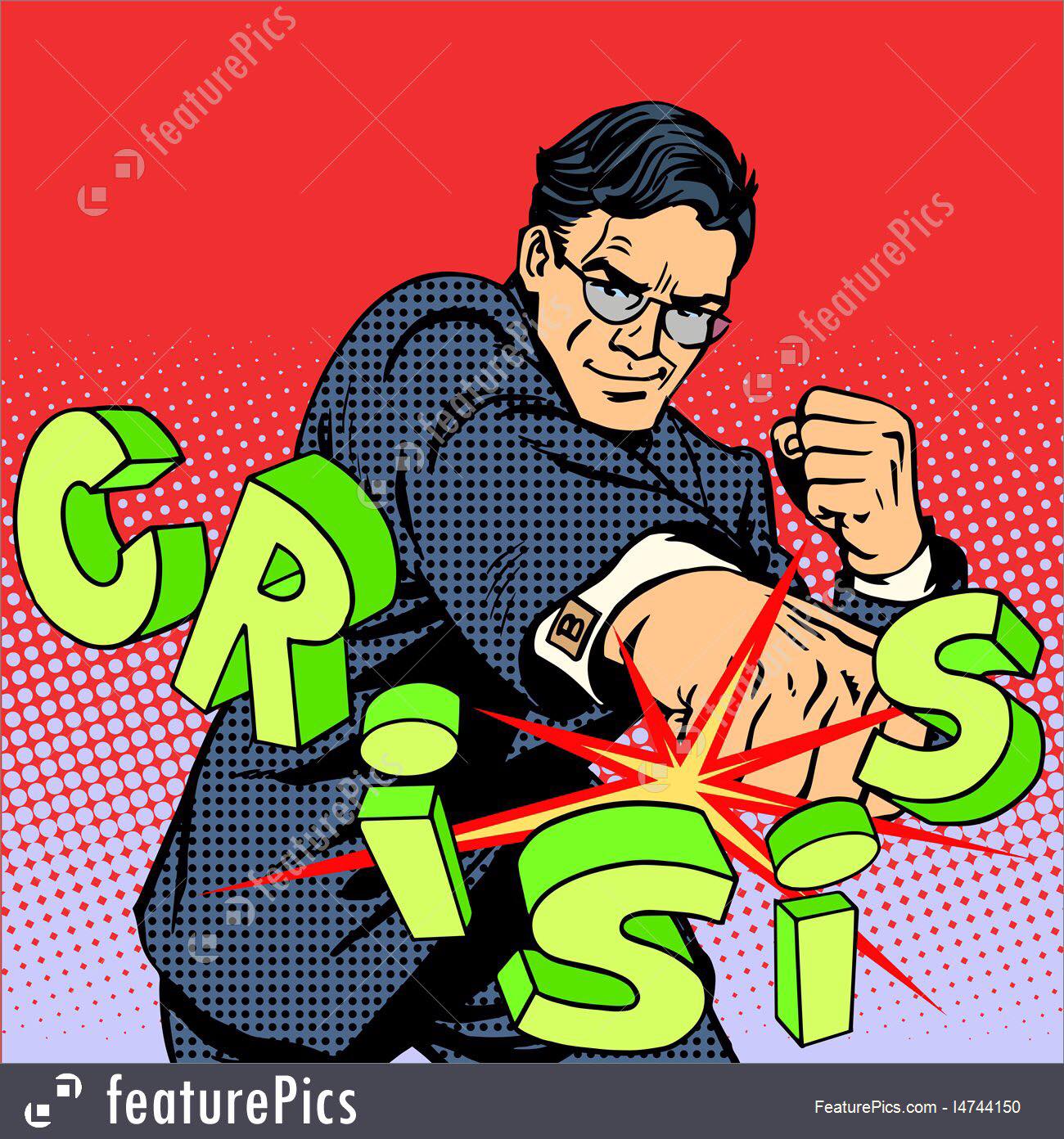 ان قيادة الادارة من العناصر الجوهرية في ادارة الازمة وذلك لانها
تبين دور عملية التأثير التي يمارسها المدير على موظفيه مما يؤدي من توجيه المرؤوسين و توحيد جهودهم و تنظيمهم لتحقيق الاهداف
و هنالك سلوكين مختلفين يلجأ  المدير الى احدهما لحل الازمة و هما:-
سلوك المركزية:- عندما يكون سبب الازمة داخليا . 
سلوك اللامركزية:- عندما تضعف قدرة المنظمة على السيطرة على العوامل الخارجية. لان الازمة بدأت من الخارج فأن المدير بحاجة الى معلومات عنها و طبيعي ان يلجأ فيها الى الادارة الوسطى و التنفيذية
وهنالك مجموعة من السلوكيات السلبية و الايجابية للقيادات الاداريه  ومنها :-
السلوك المتعامي:- ينكر وجود أية ازمة و تحاول التغطية و التعتيم عليها.
السلوك المنفصل:- يلقي اللوم على النظام و يحاول التخلص من المسؤوليات القيادية اتجاه الازمة .
السلوك المسوف:- تؤجل اتخاذ الاجراءات اللازمةلمواجهة الازمة 
سلوك استسلامي 
سلوك مهني:- يتعامل مع الازمة كواجب اداري ينبغي القيام به .
سلوك الخبرة:- تتعامل مع الازمة استنادا الى الخبرة السابقة .
السلوك الملهم:- يتعامل مع الازمة بفاعلية و كفاءة محفزة للافراد بتنسيق متناغم و ثقة مطلقة
جدول (1)انماط السلوك القيادي في الازمات (اللامي،العيساوي،2016،ص54-55)